I’m Ready for an Emergency!
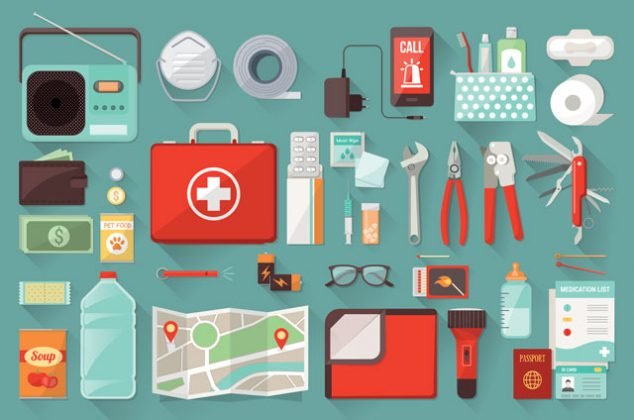 I live in a house with my family.
My house has all the things I need to be healthy and safe.
My house has food and water. My house has warm blankets.
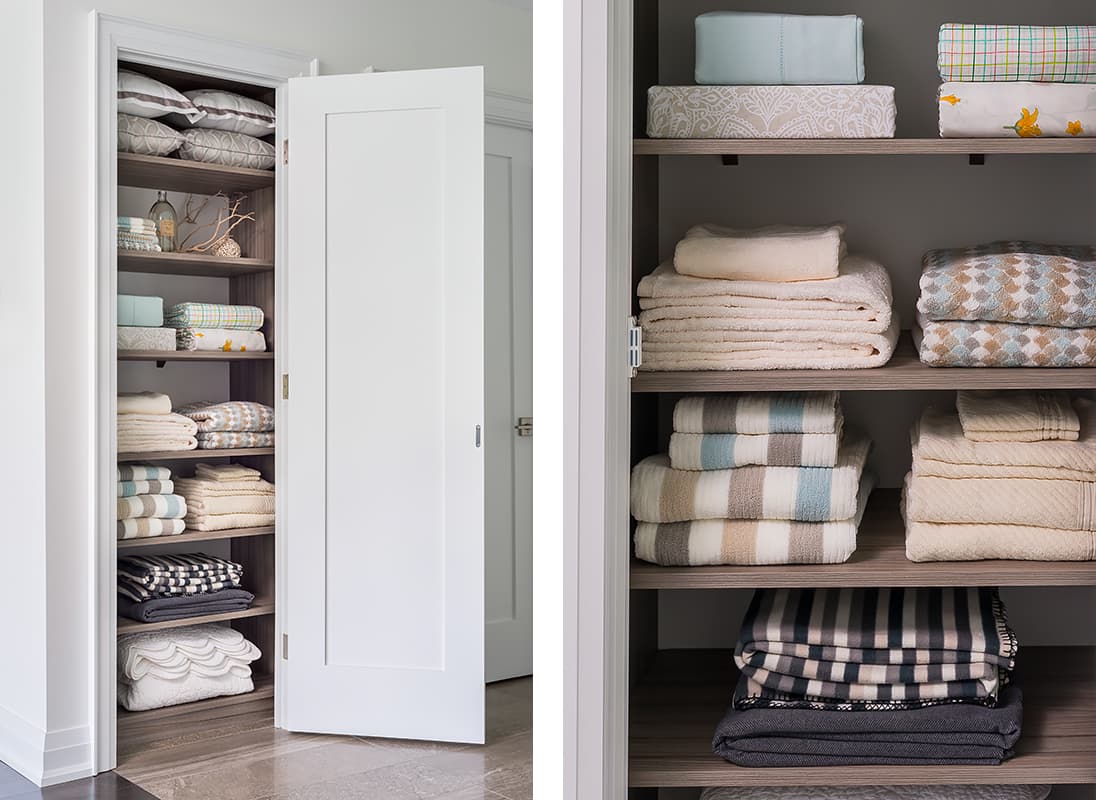 In an emergency, I might need to leave my house.
An emergency is a dangerous event that happens very fast.
An emergency could be a fire, flood, or earthquake.
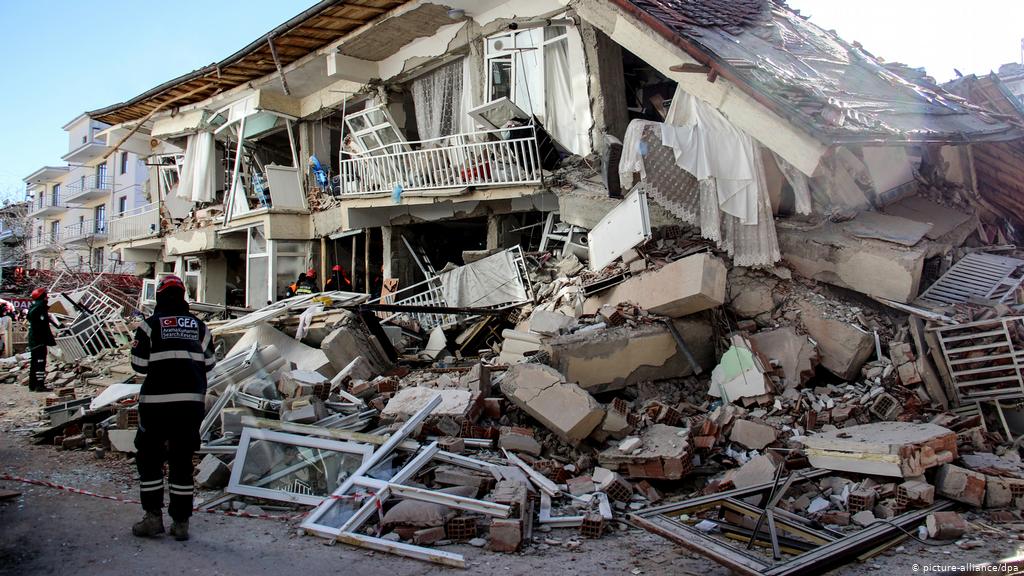 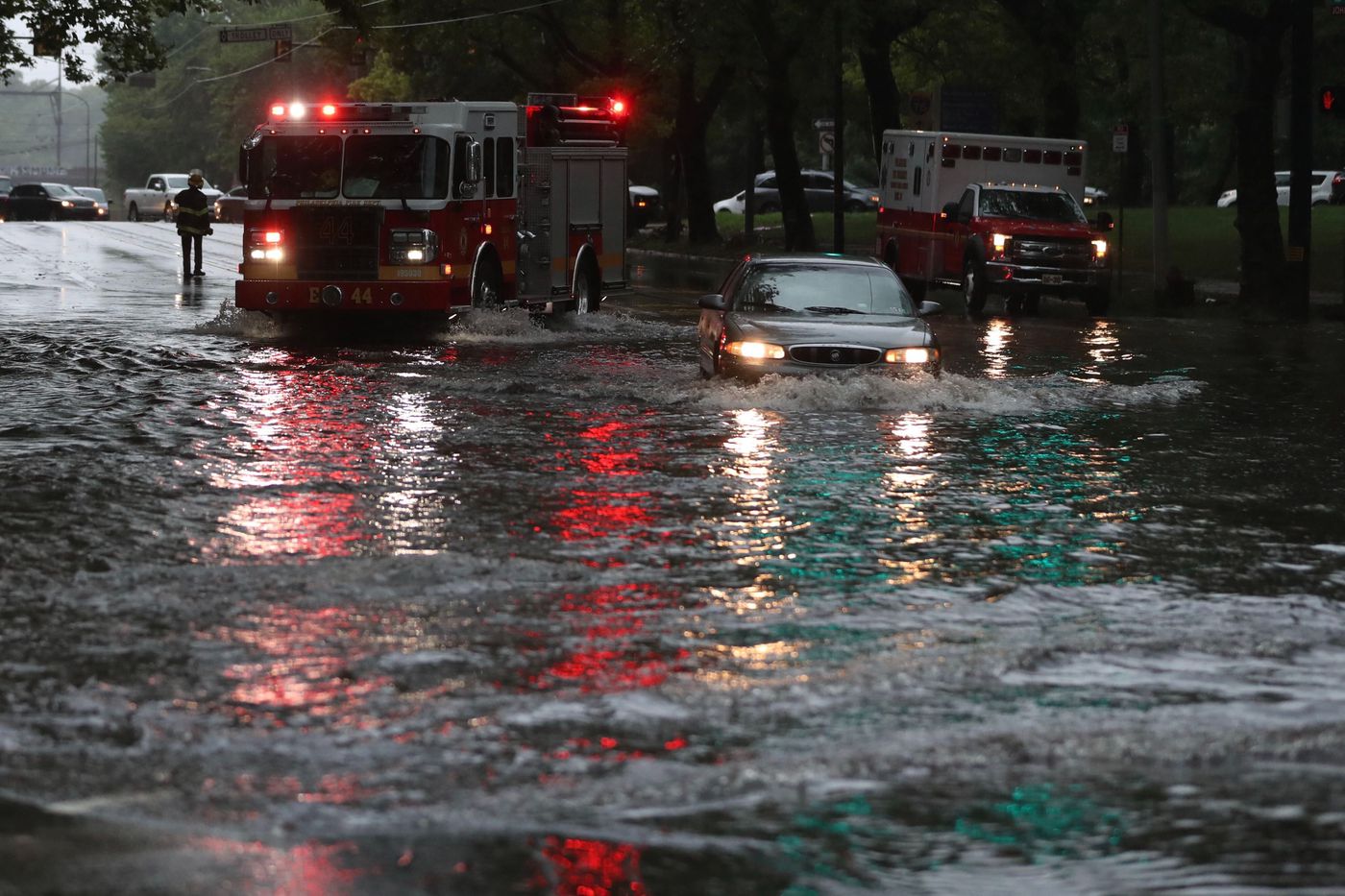 In an emergency, we might need to leave very quickly!
It is important to have things ready to go for an emergency.
My family should have an emergency bag packed.
My family should have a plan about what to do in an emergency.
I am a part of this plan!
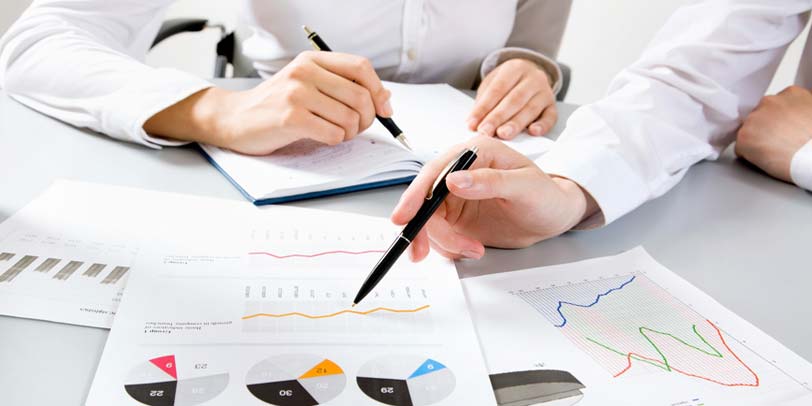 First, let’s pack an emergency bag. What do we need?
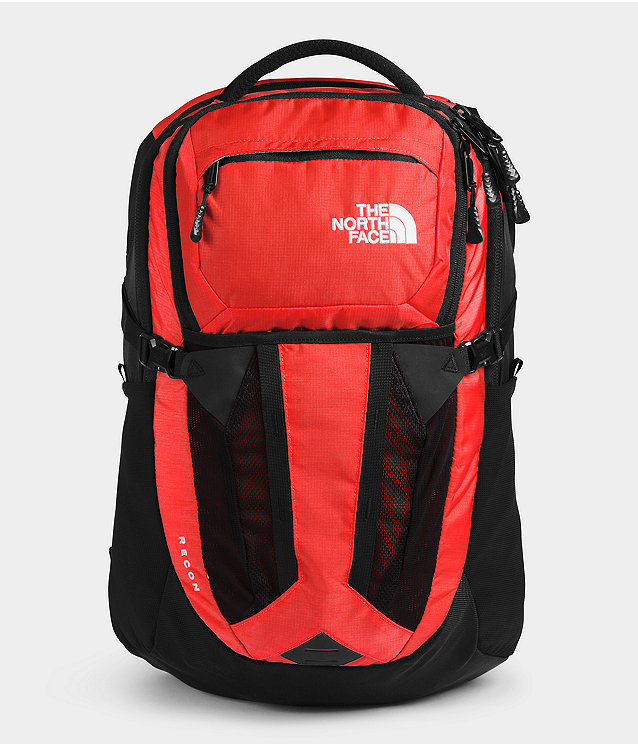 We need a bag to pack all of our things in. Any backpack will work great!
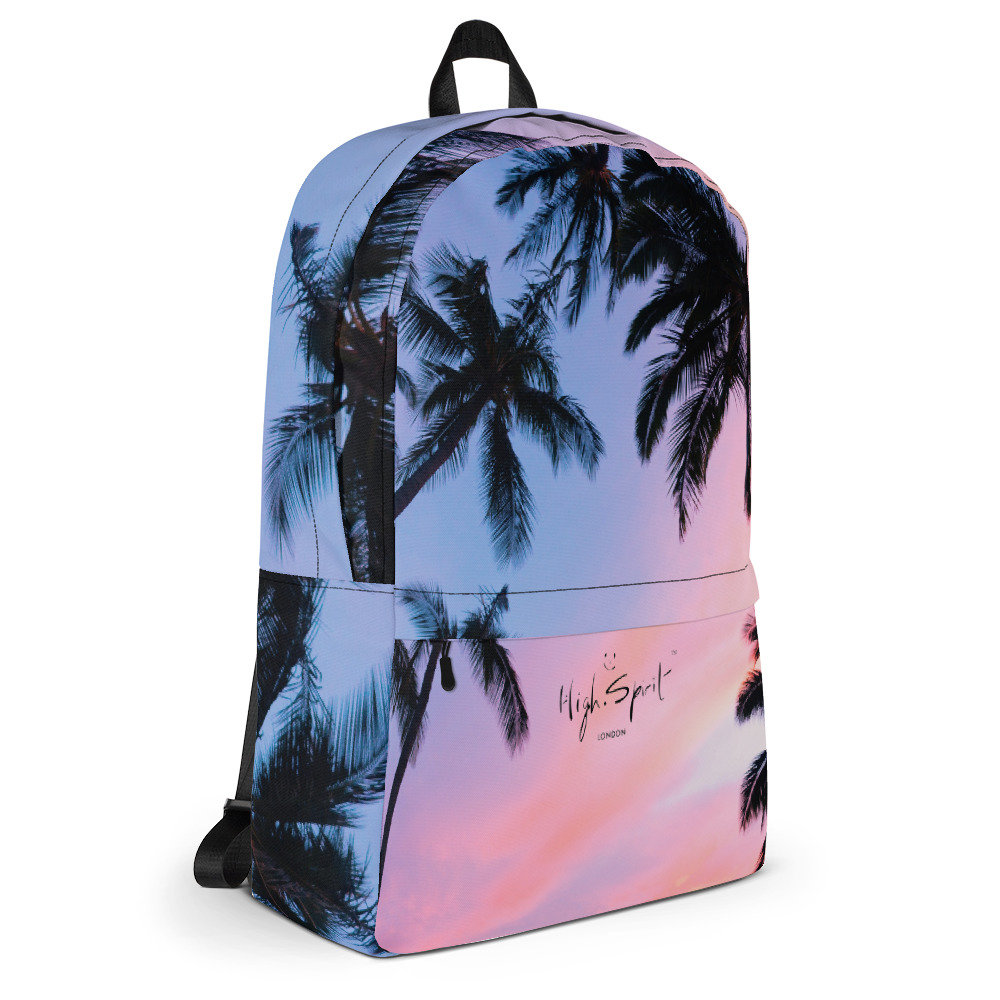 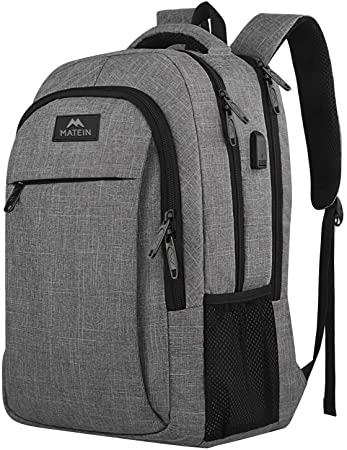 We need food and water. Food and water help our bodies be strong.
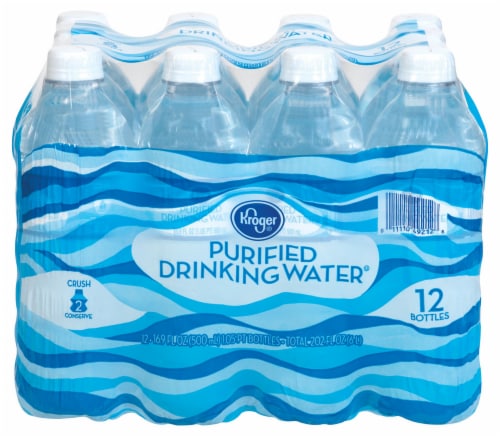 We should pack food that lasts a long time. Canned food is a great choice!
We need lots of water, too. We should have enough for every person in our family.
We also need to be warm outside. Jackets, sweaters, and blankets are important to have.
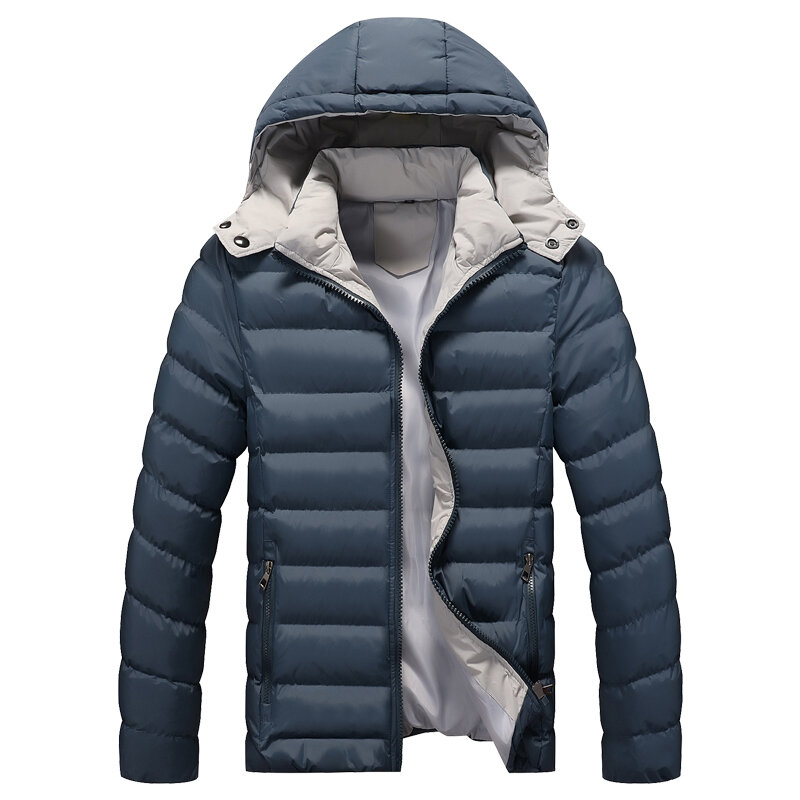 In an emergency, the power might go out. We need a way to light the area around us.
Flashlights and lanterns work perfectly. Don’t forget the extra batteries!
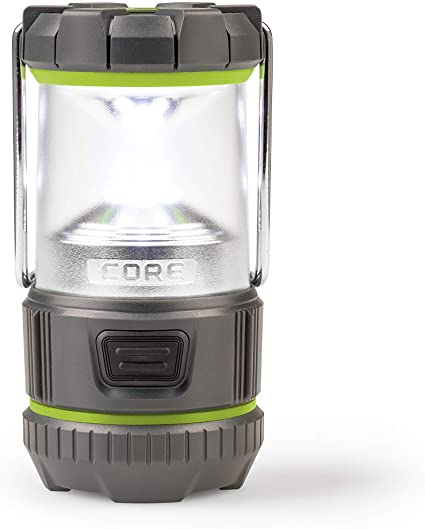 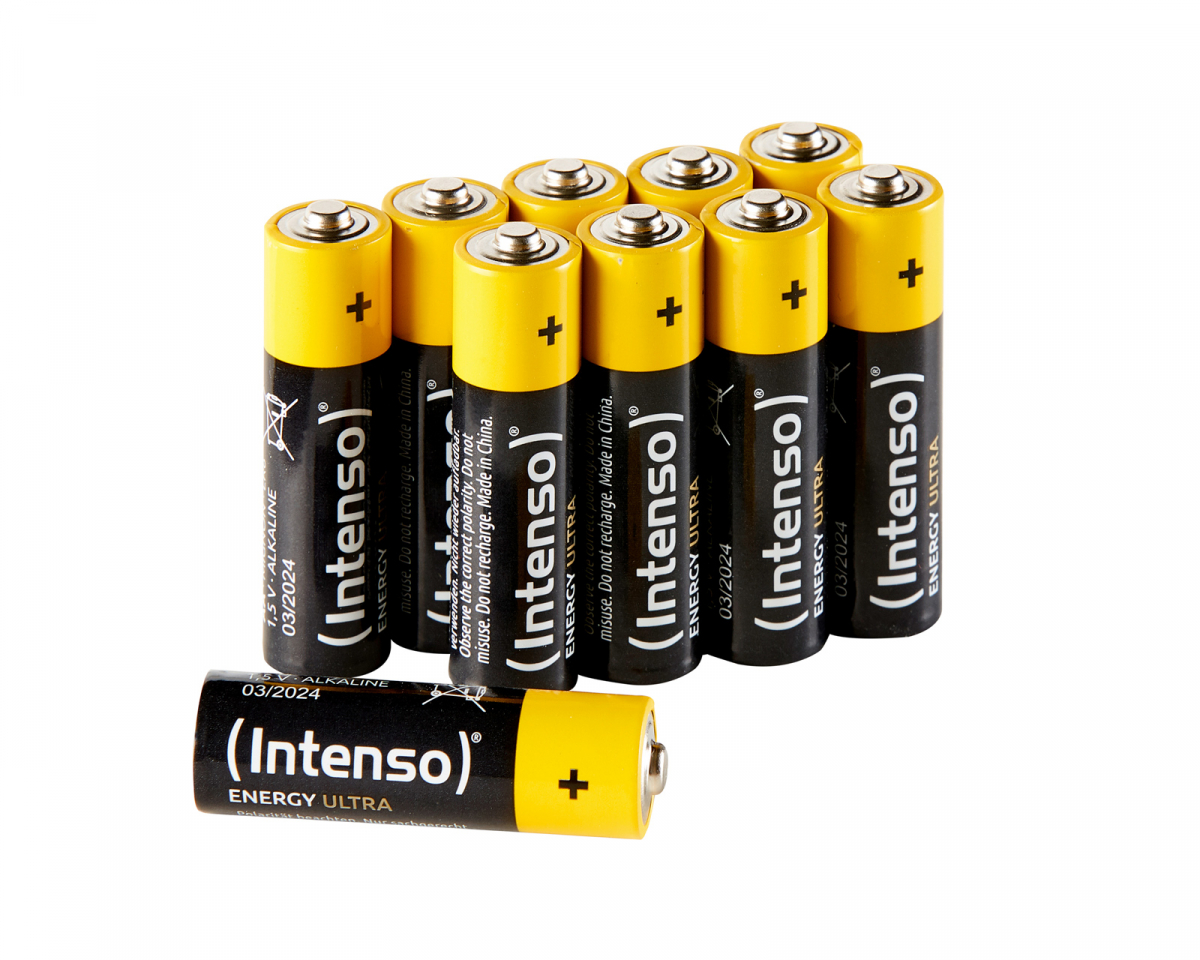 We also need a first aid kit and all our medicines.
In an emergency, there may be important announcements!
We should have a radio or some way to communicate with others and get news.
There are other things we can pack, too. These things are nice to have in an emergency.
We can pack materials to make a fire and heat our food.
We can pack forks and spoons to eat with.
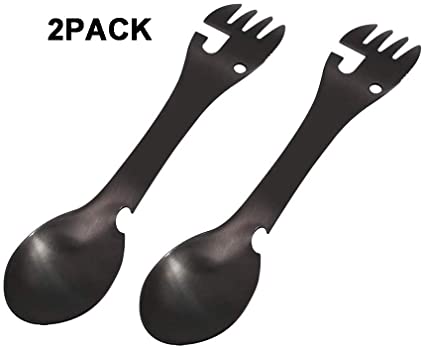 We can pack wipes or towels to clean with.
We can pack supplies for a pet.
Is there anything else we should bring?
When our bag is packed, we should put it someplace easy to find.
Our bag should be near an exit so we can get it and get out fast!
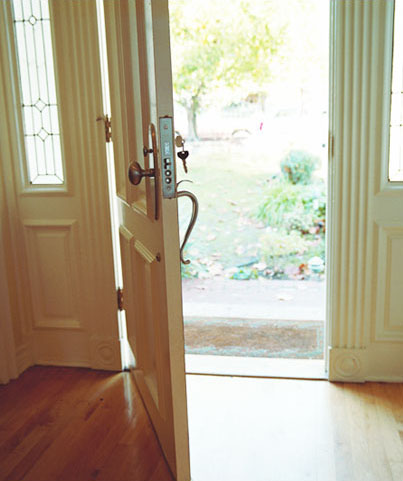 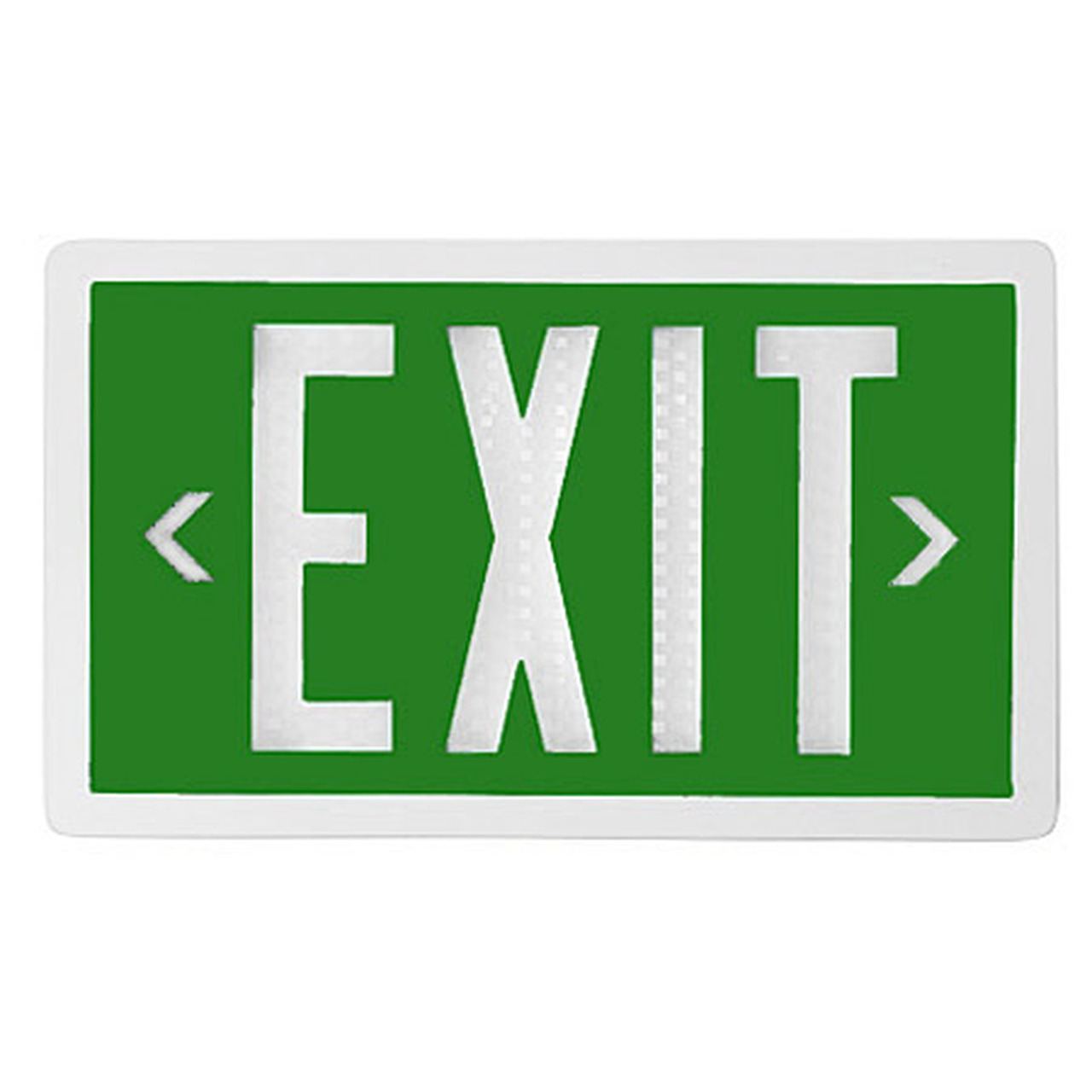 We probably won’t ever need our bag, but it is good to have one ready!
I am ready for an emergency!
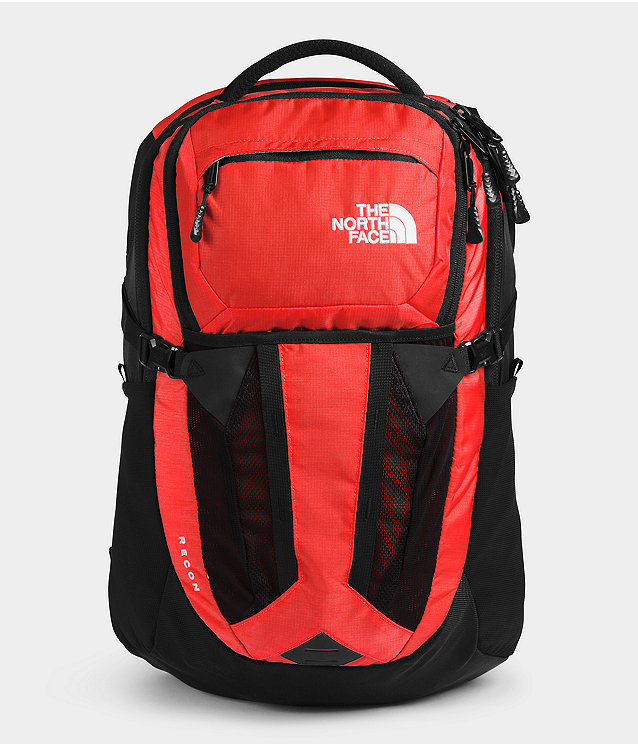 The End
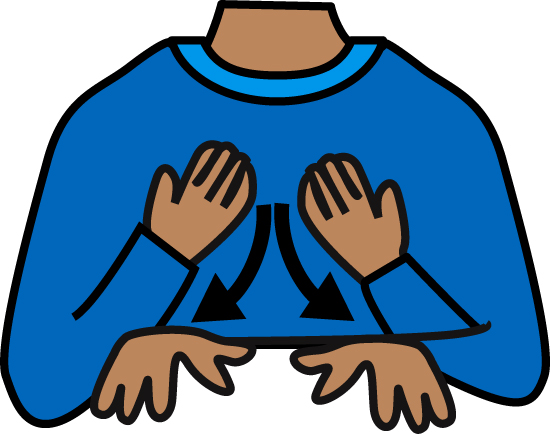